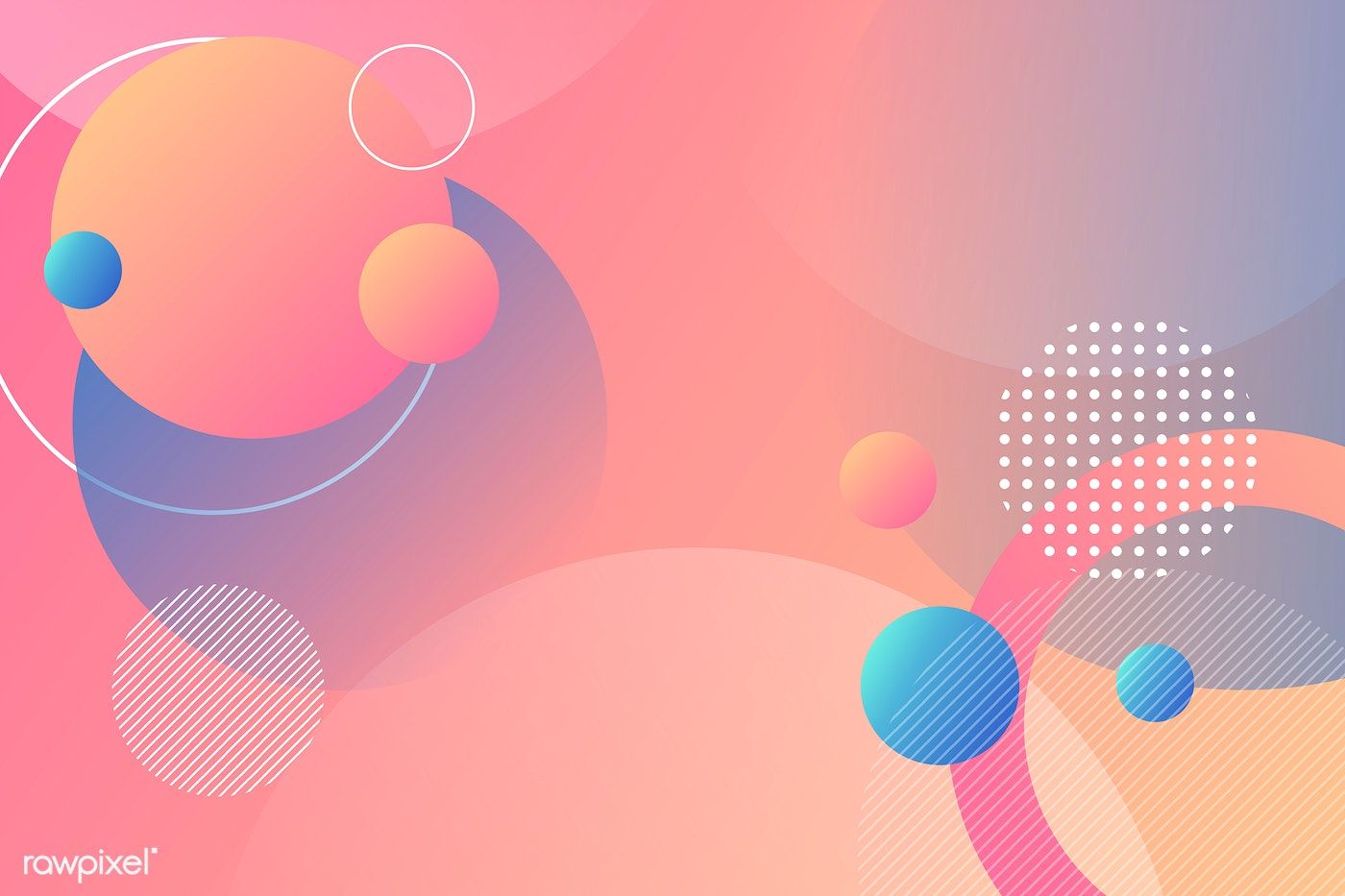 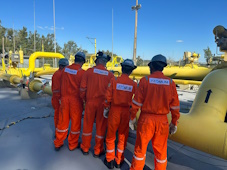 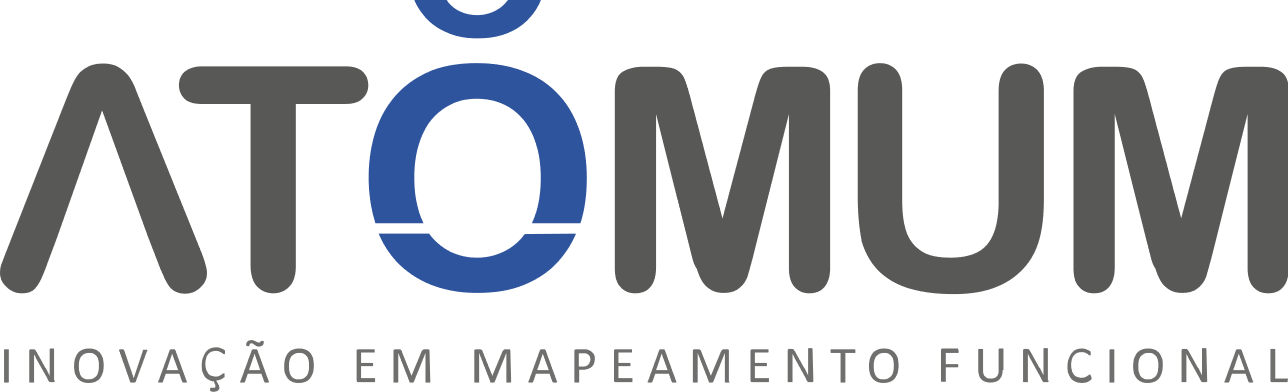 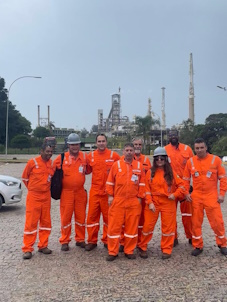 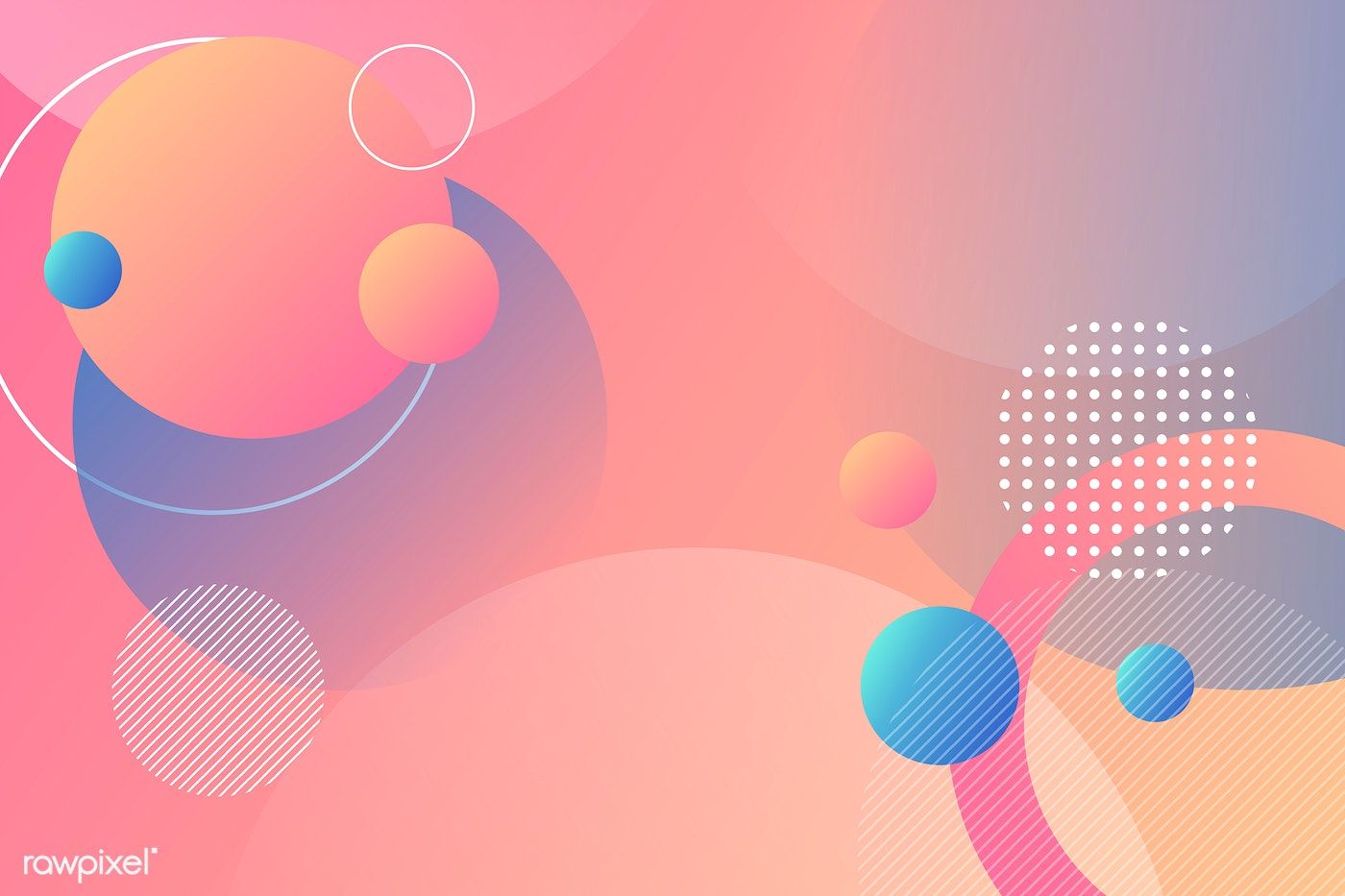 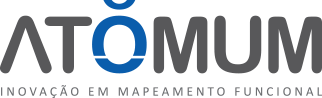 Sobre a Atŏmum
A Atŏmum Serviços Tecnológicos LTDA é uma empresa nacional, licenciada pela CNEN, que teve sua origem a partir de um grupo de experientes pesquisadores do Instituto de Engenharia Nuclear (IEN/CNEN).

A empresa é voltada para a prestação de serviços tecnológicos e implementação de inovações tecnológicas do uso das técnicas nucleares na indústria, agricultura e meio ambiente, empregando o uso de radiotraçadores para otimizar processos, avaliar plantas industriais e equipamentos nos diversos segmentos: gás/óleo, químico, açúcar/álcool, mineração, cimento e meio ambiente.
www.atomum.com.br
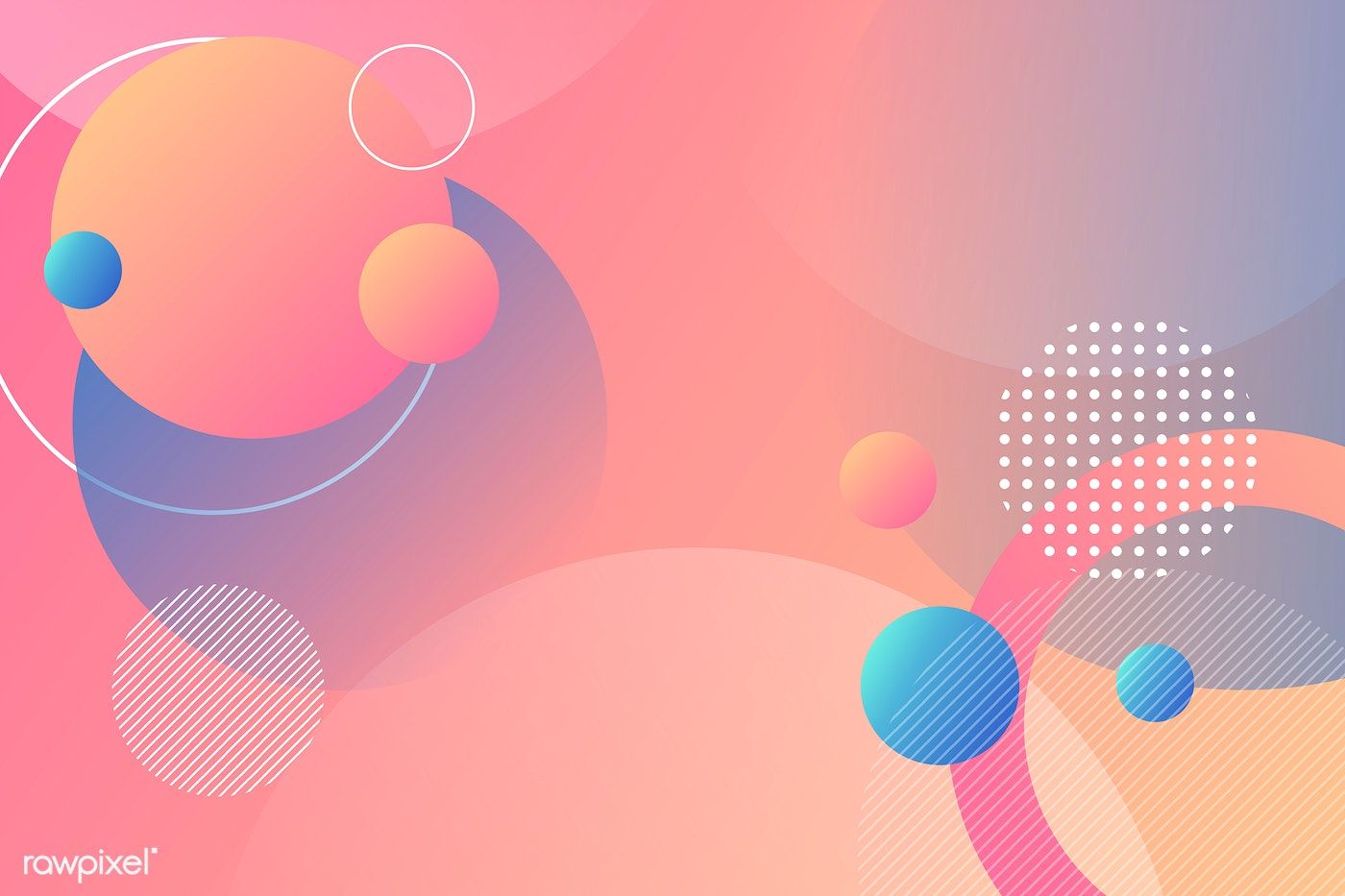 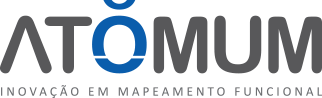 Diferenciais da Técnica
Uso de equipamentos portáteis e de fácil instalação;

Inspeções não invasivas, e com alta sensibilidade de detecção;

Resultados podem ser acompanhados em tempo real sem  alterar   a rotina de operação da planta;

Não provoca contaminação química ou degradação nos equipamentos e no meio ambiente.
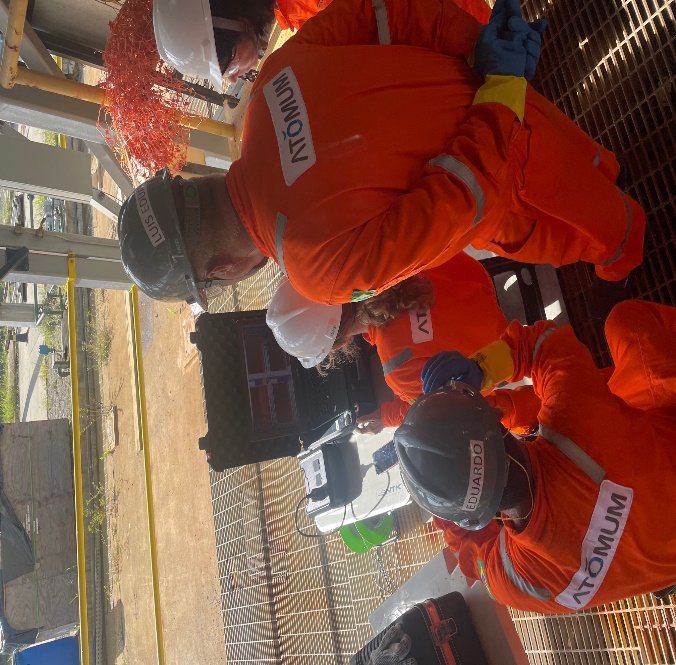 www.atomum.com.br
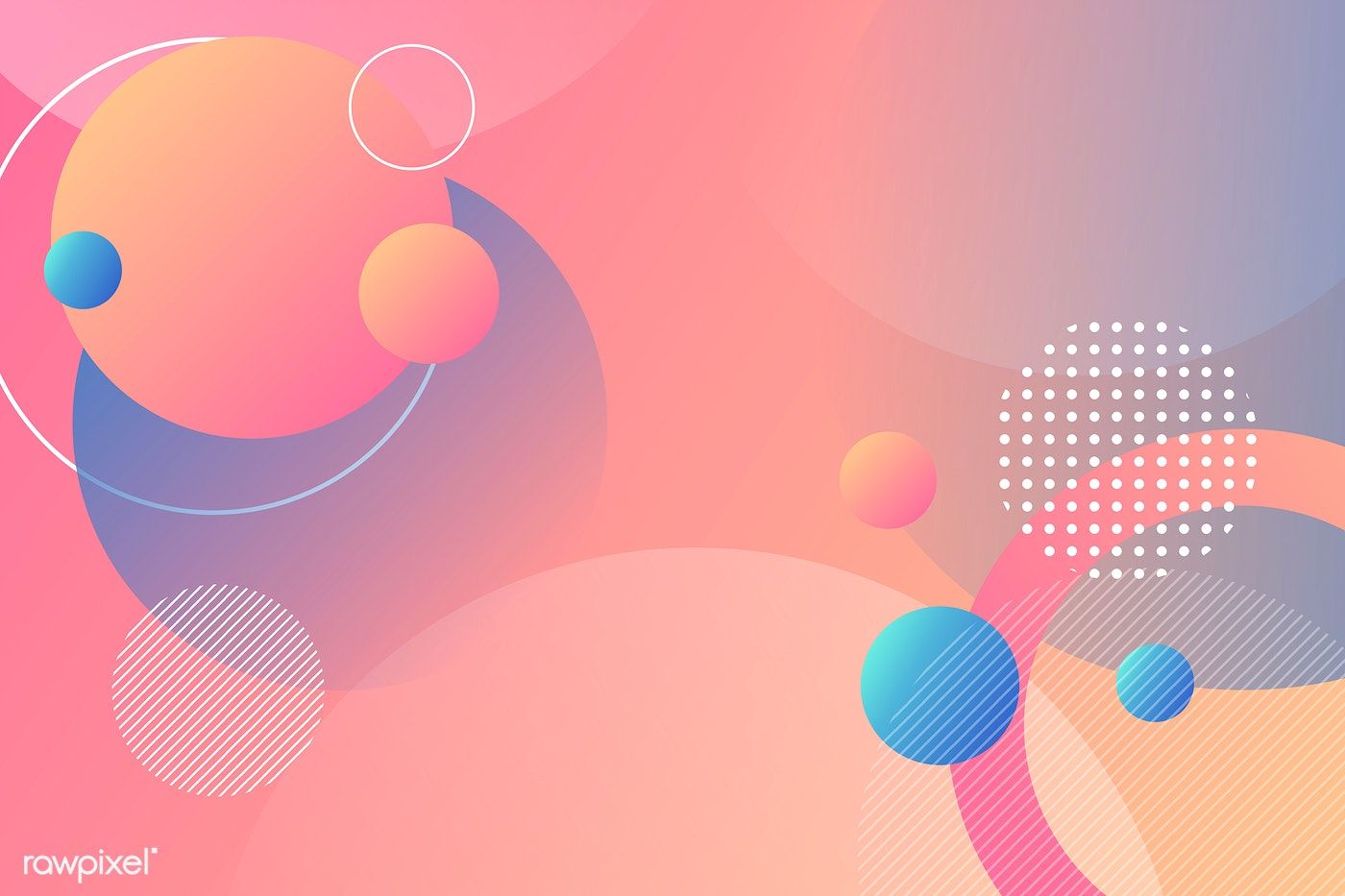 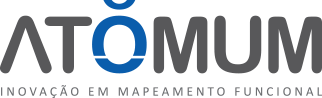 Técnica de Radiotraçadores: decantador de placas paralelas
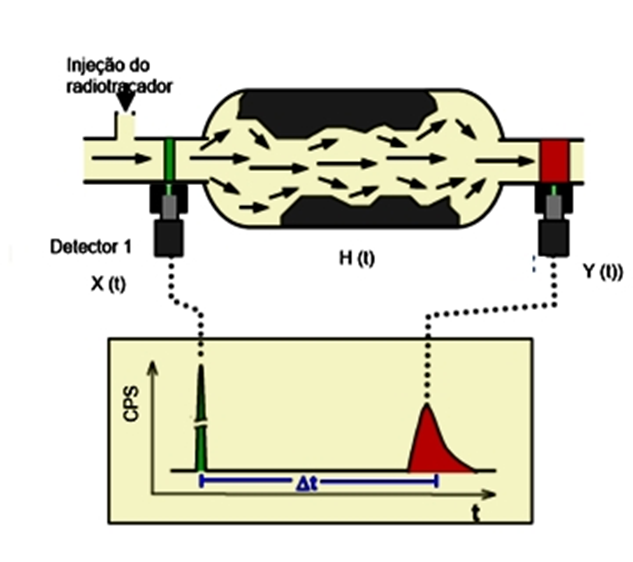 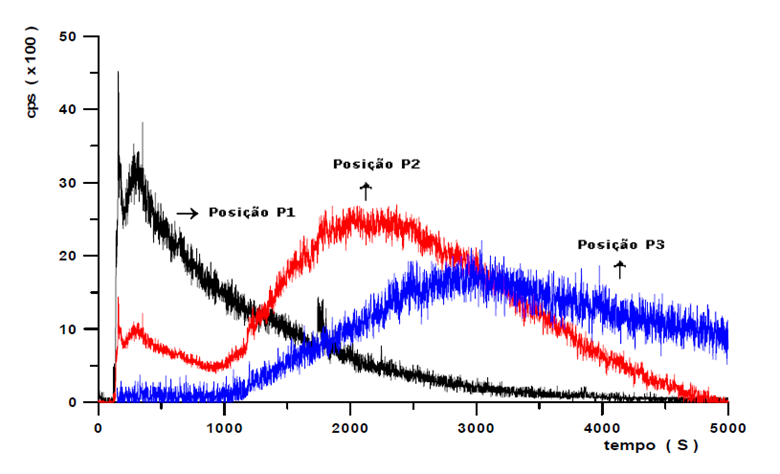 www.atomum.com.br
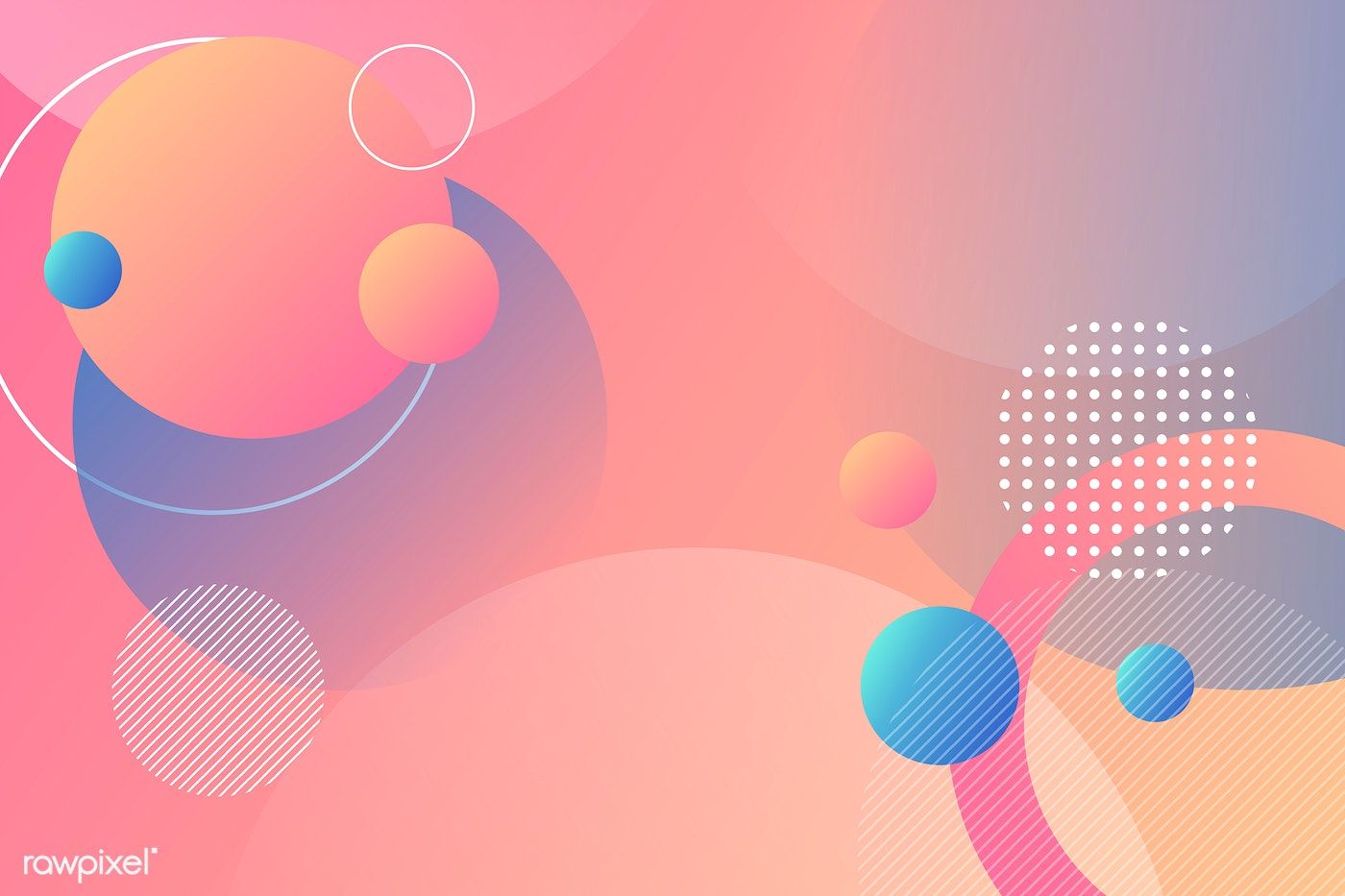 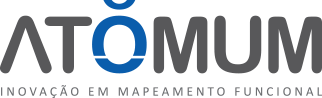 Áreas de Atuação
Otimização de Plantas e Unidades Industriais
Medição de Vazão e Aferição de Medidores Vazão
Identificação e localização de fugas em trocadores de calor
Avaliação de Misturadores Industriais
Otimização de Estações de Tratamento de Efluentes
www.atomum.com.br
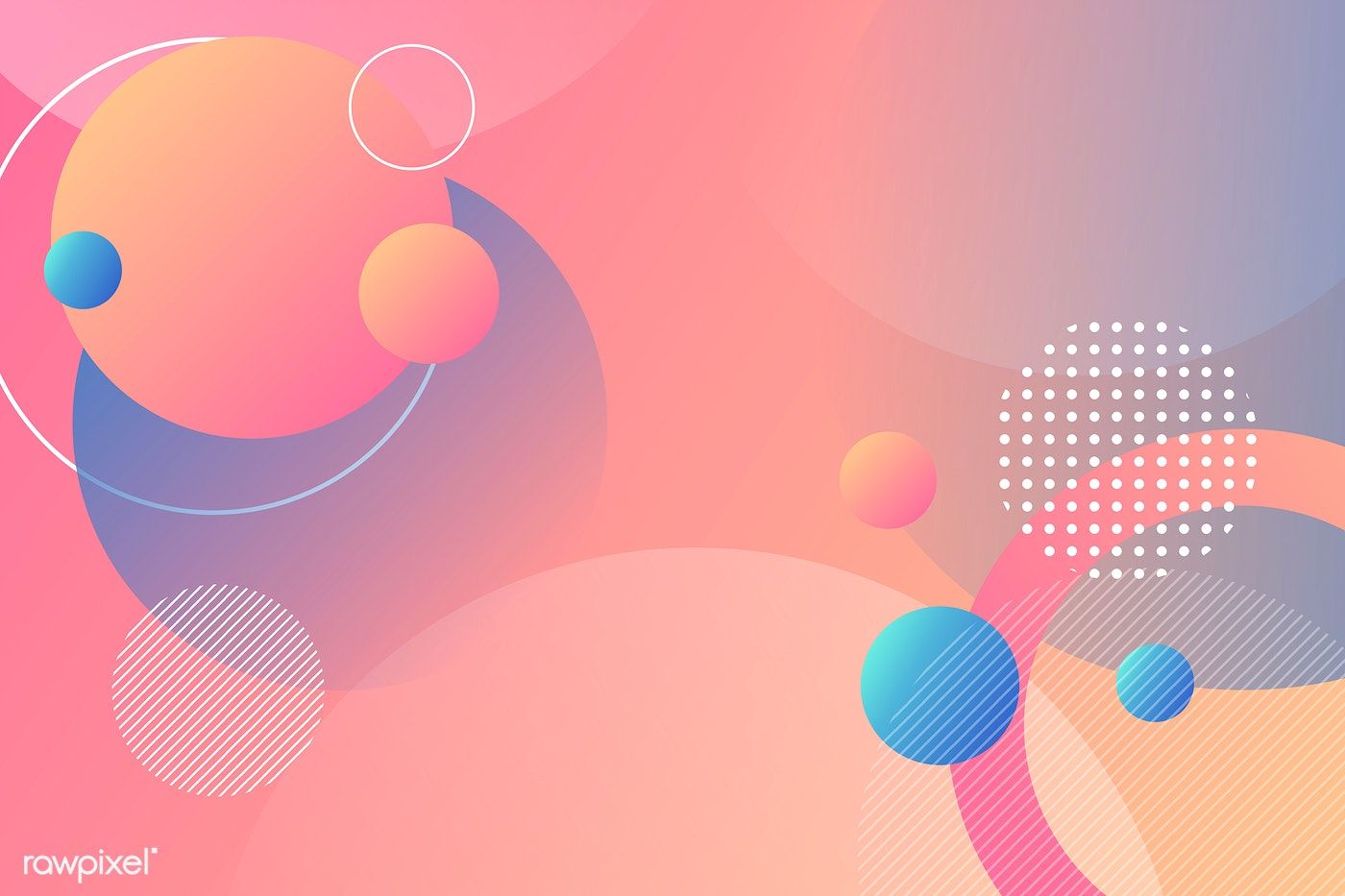 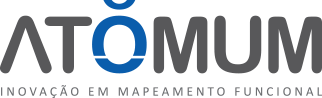 Áreas de Atuação
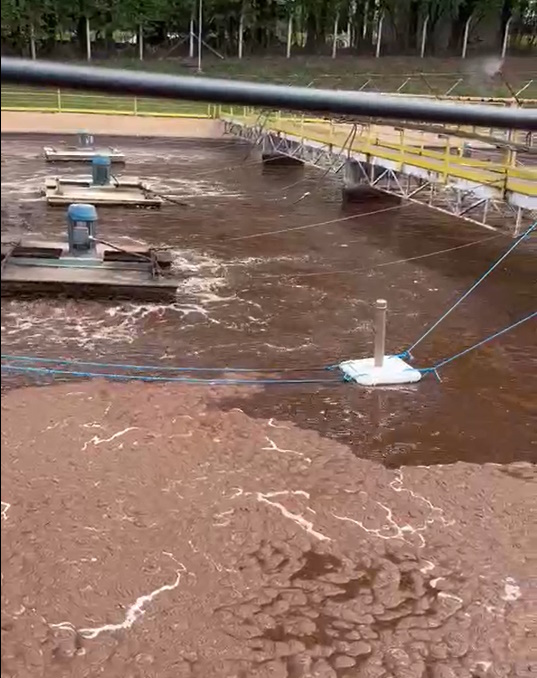 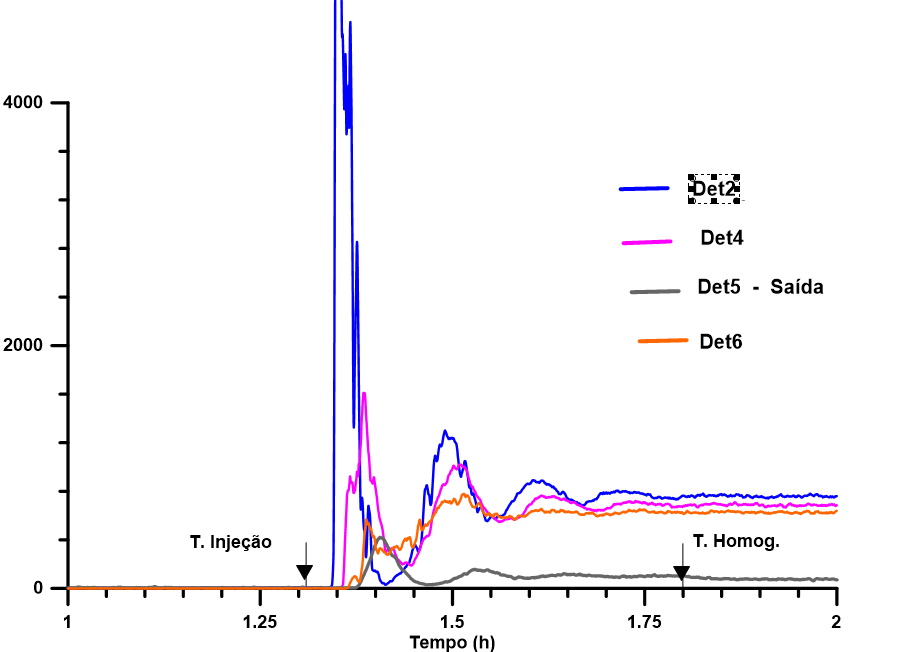 www.atomum.com.br
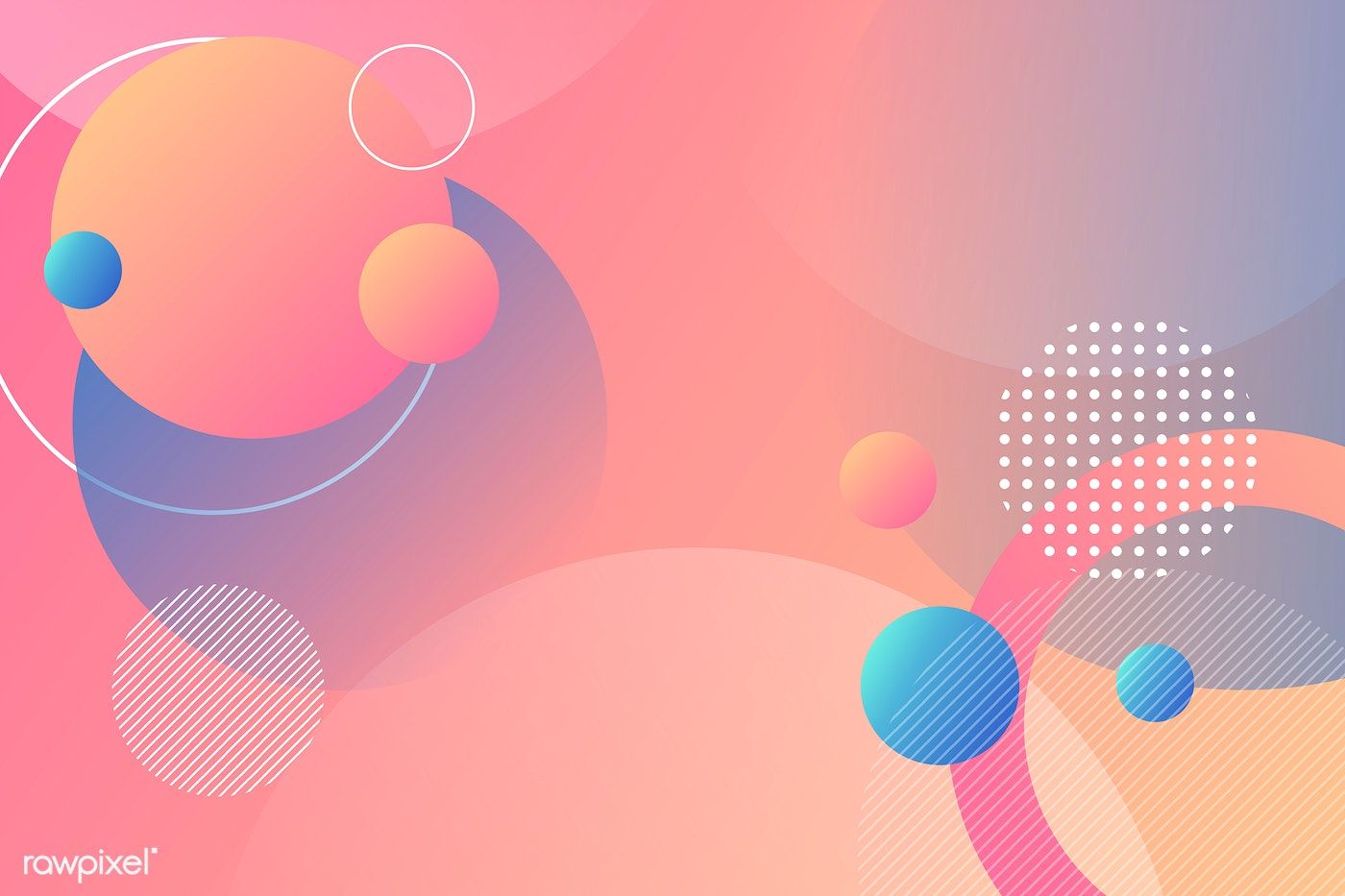 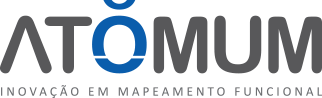 Áreas de Atuação
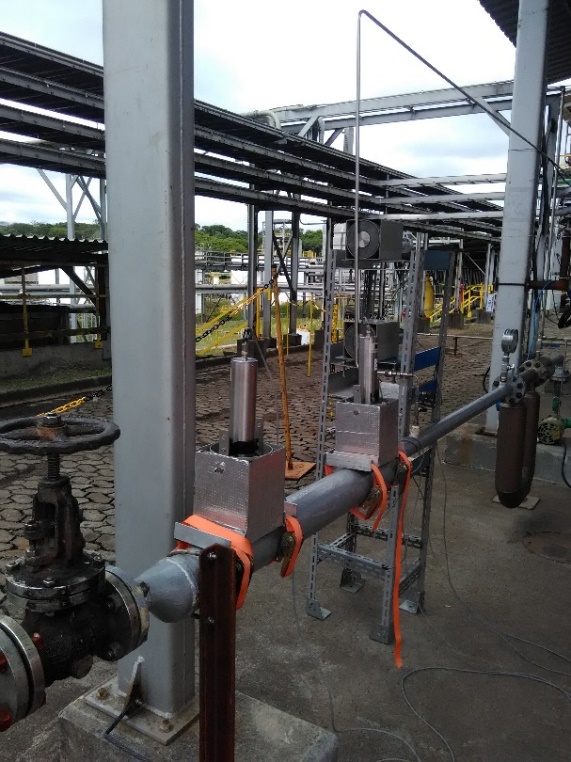 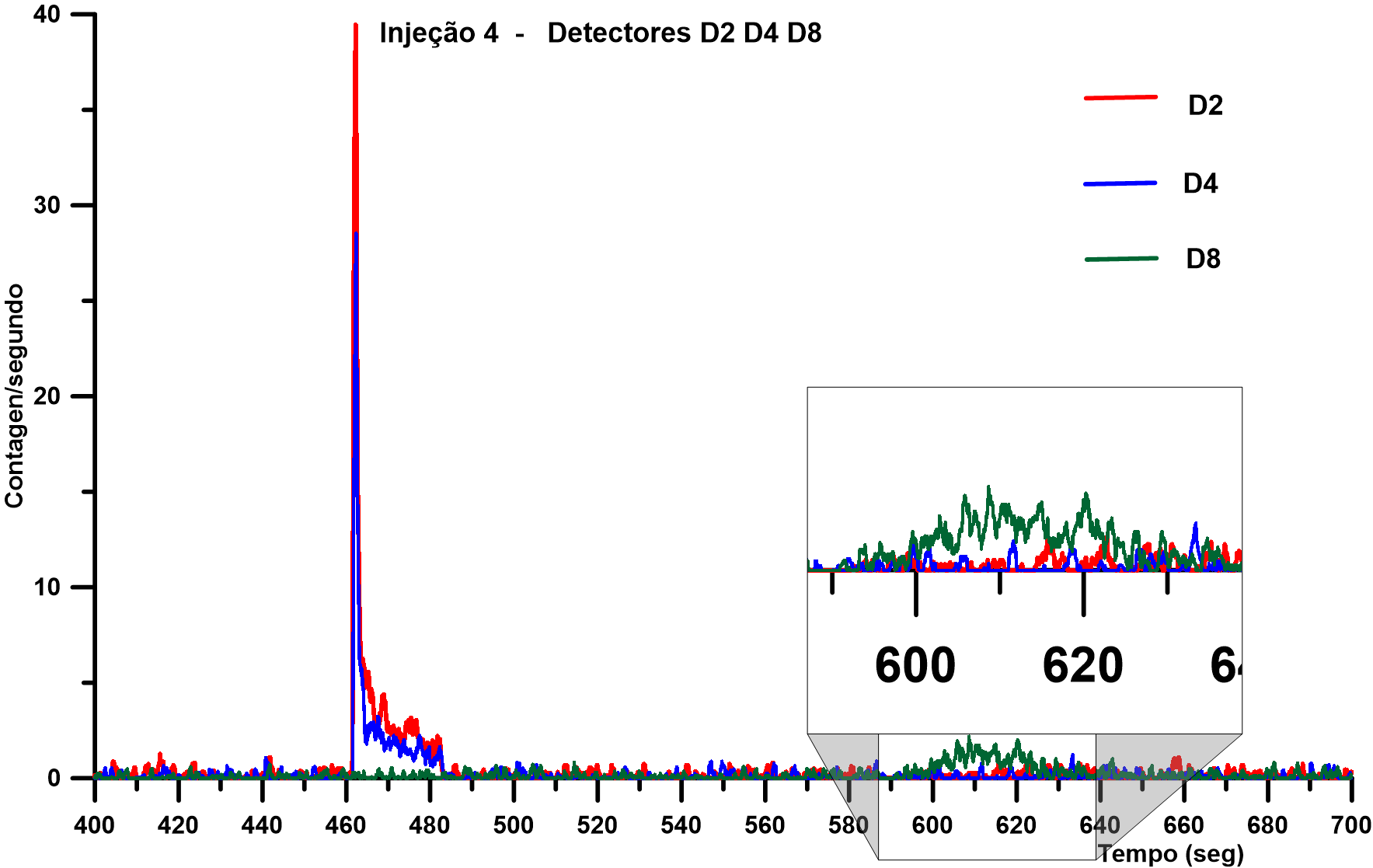 www.atomum.com.br
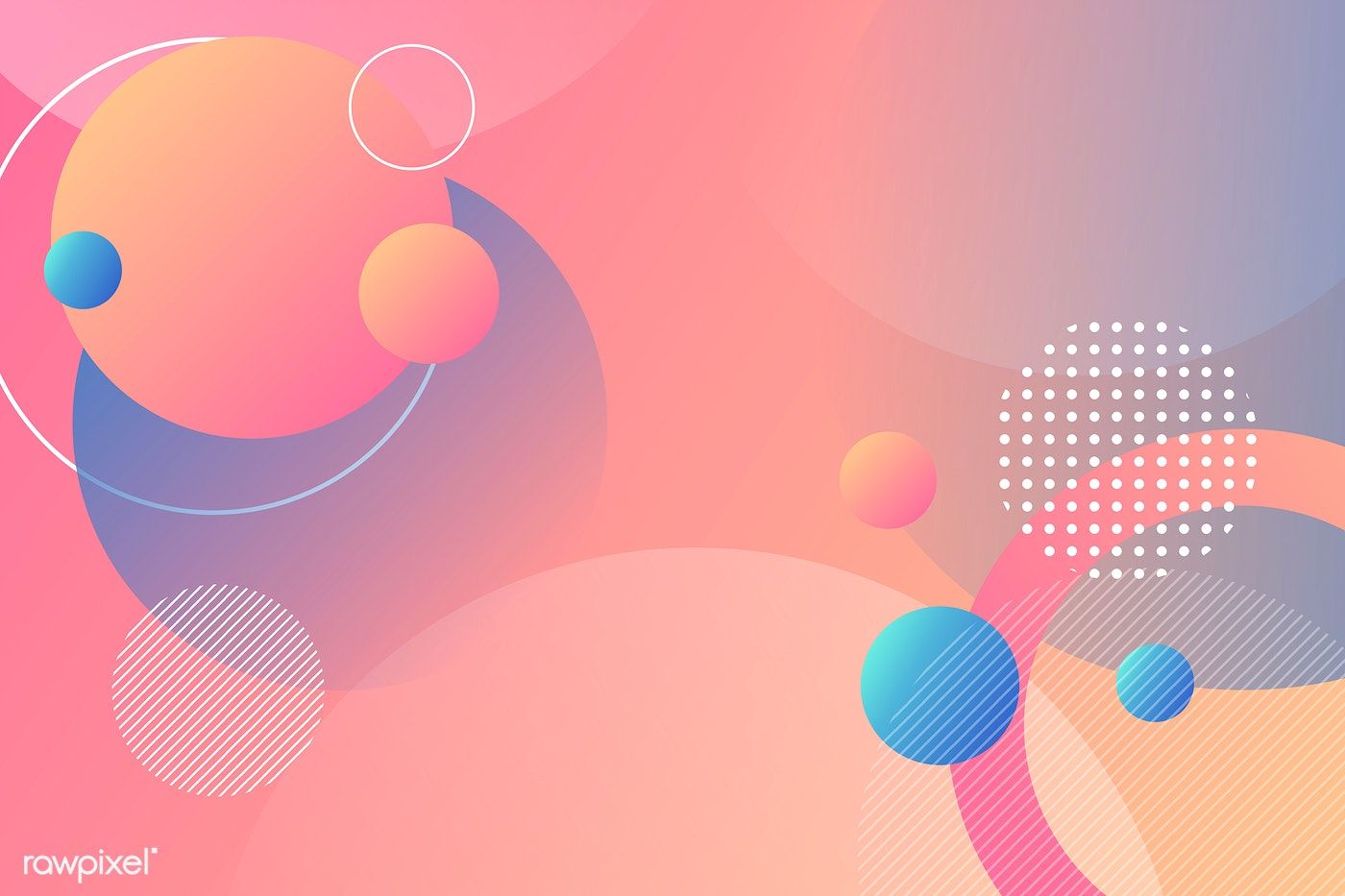 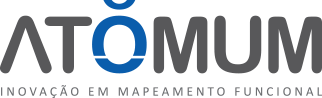 Áreas de Atuação
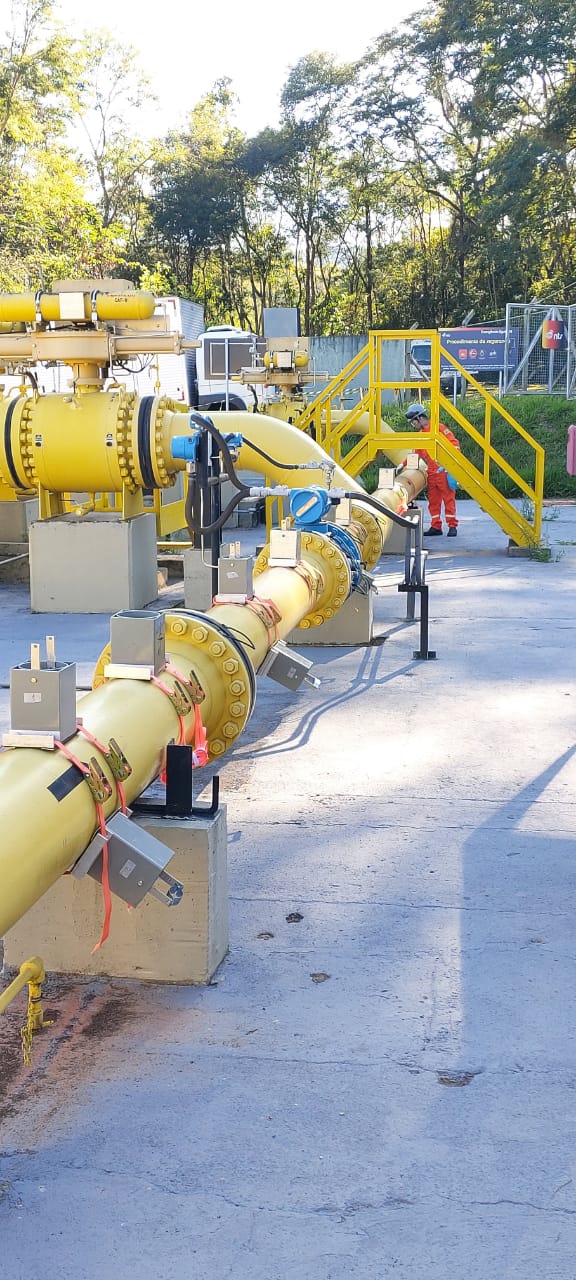 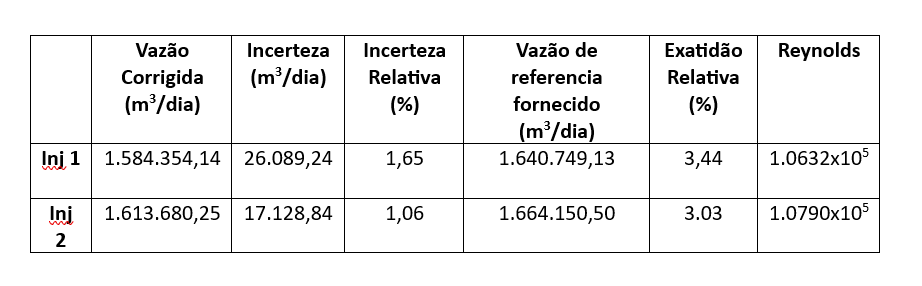 www.atomum.com.br
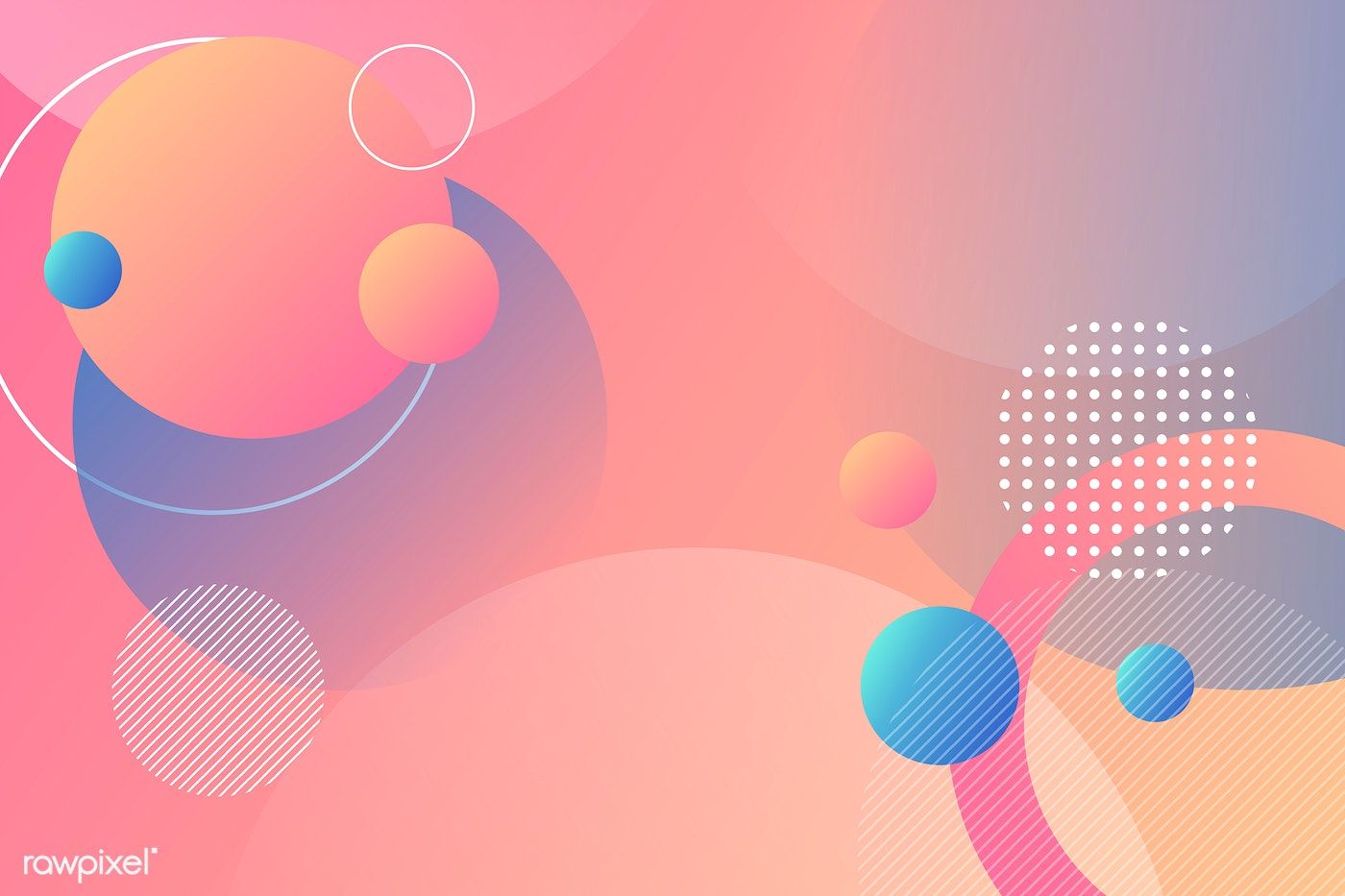 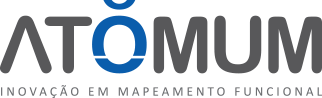 Segurança
Devido à alta sensibilidade de detecção e à meia vida curta, é possível o uso de concentrações baixas, de modo a não representar risco radiológico para a saúde dos trabalhadores e também não provocar danos ou contaminação radiológica/química ao equipamento e ao meio ambiente. 
A execução de um trabalho utilizando o radiotraçador exige um planejamento técnico detalhado da área a ser estudada, de maneira que o uso do material radioativo esteja em conformidade com as normas de proteção radiológicas estabelecidas pela CNEN.
www.atomum.com.br
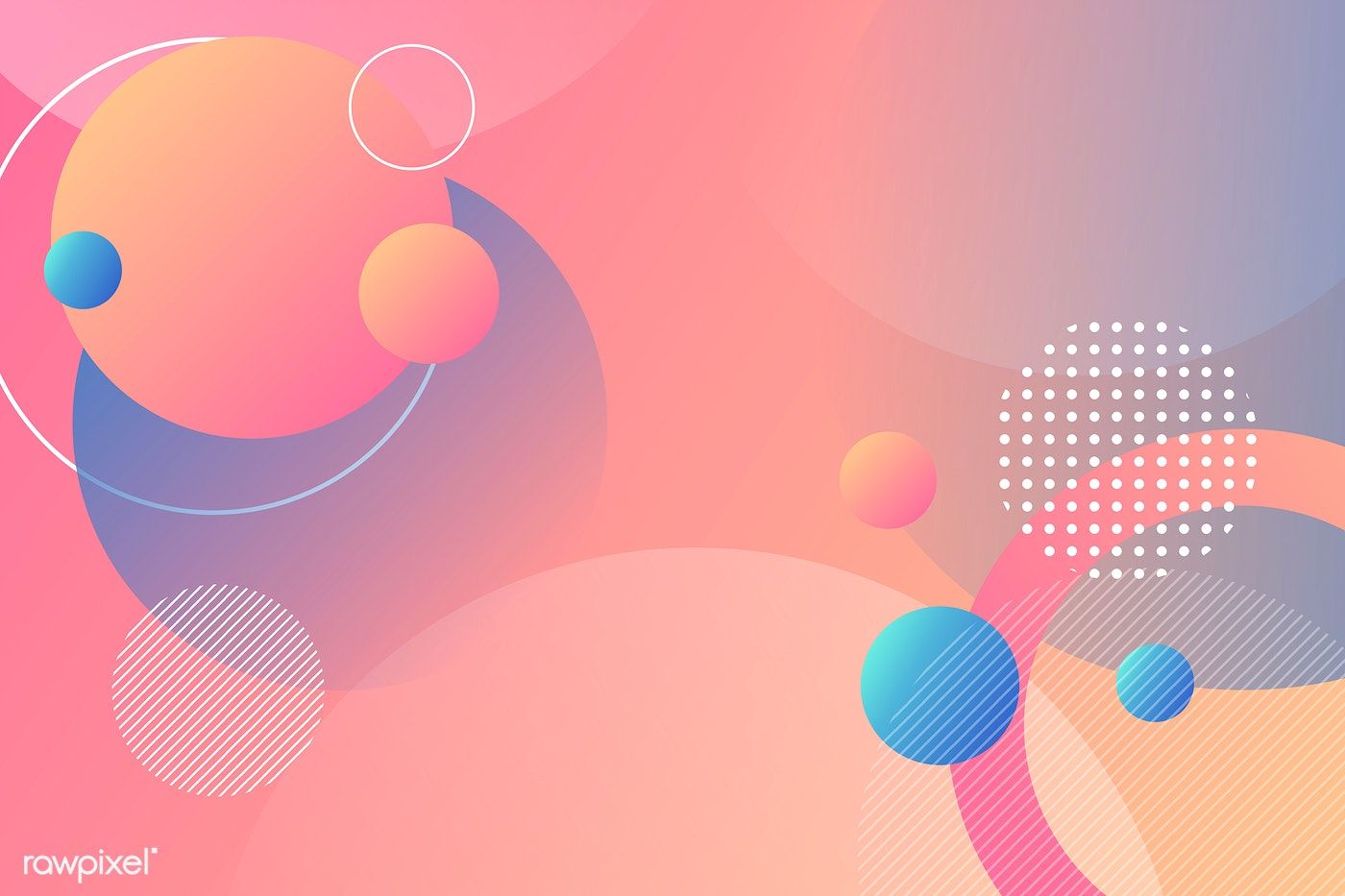 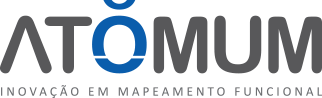 Contato
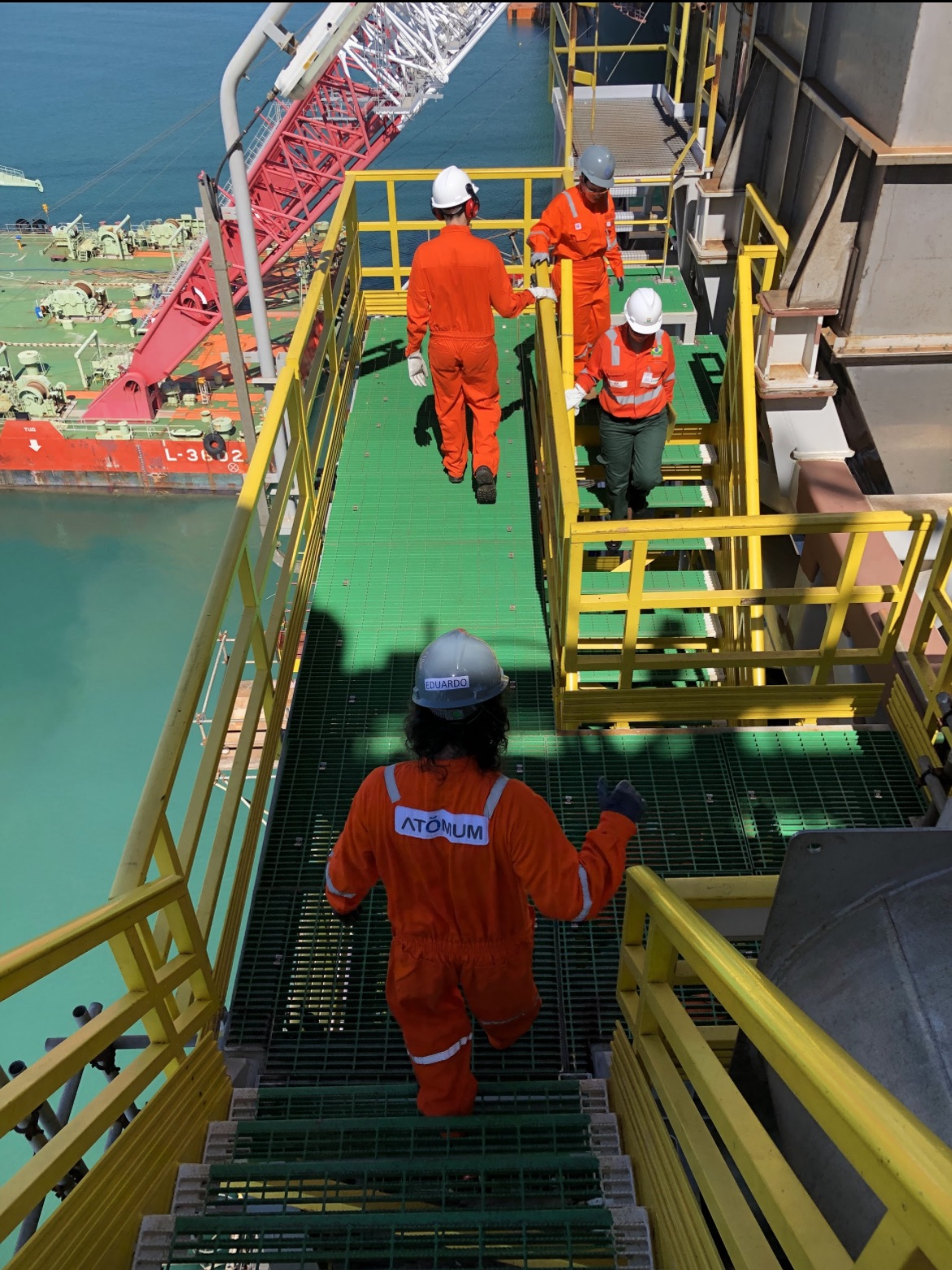 julio.dualibi@atomum.com.br
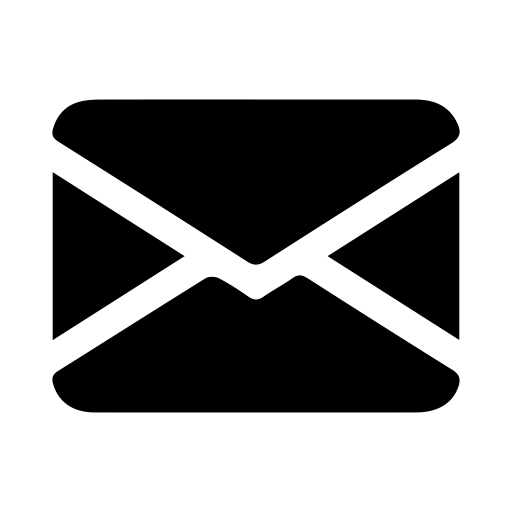 atomum@atomum.com.br
(11) 98196-9546 / (21) 3733-1803
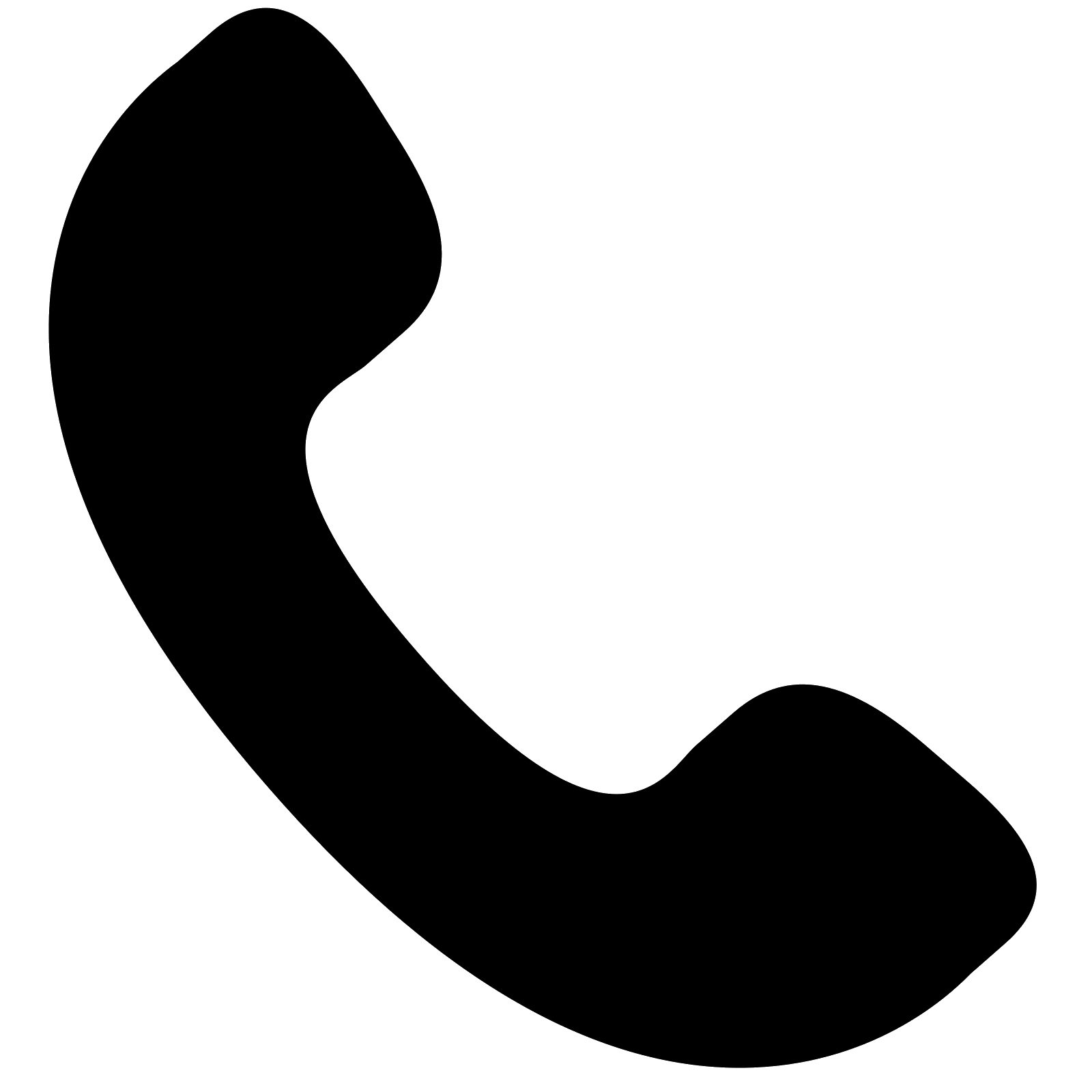 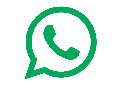 (11) 98196-9546
www.atomum.com.br